Презентация на тему:«Редкие растения Самарской области».
Подготовила : воспитатель Пергаева Юлия Николаевна
Учебное заведение: СП ГБОУ СОШ Д/С «Колокольчик» с.Марьевка

с. Марьевка 2017г.
Список растений произрастающих на территории самарской области, подлежащих охране и занесенных в красную книгу:1. Купальница2.Венерин башмачек настоящий3.Незабудки4.Василек талиева5. Левкой душистый6.Люцерно решедчатая7.и др.
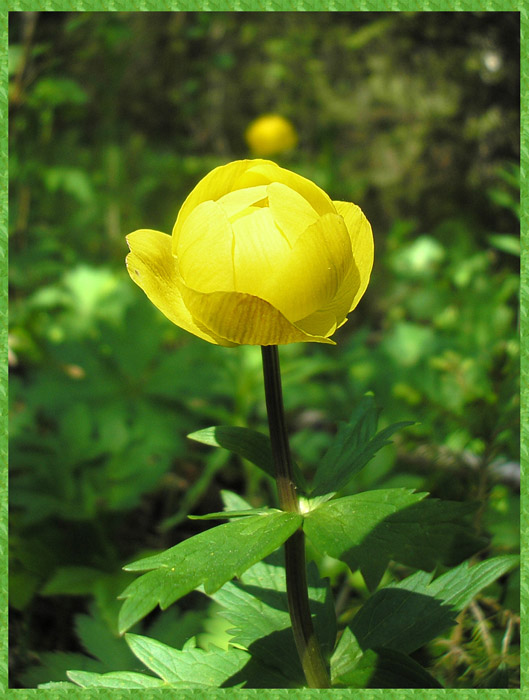 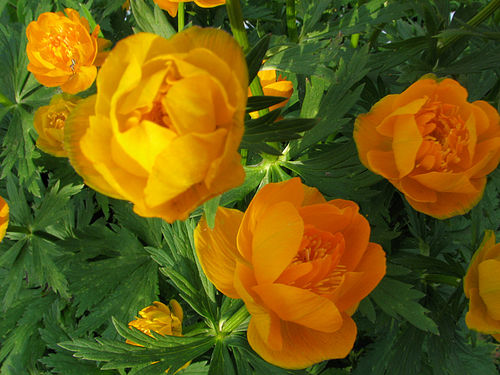 КУПАЛЬНИЦА.
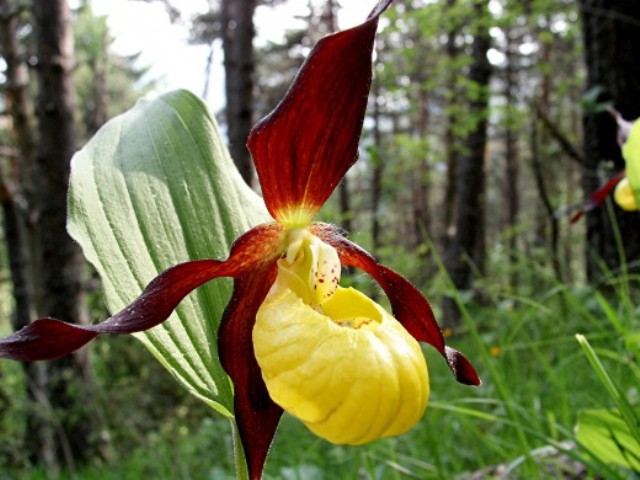 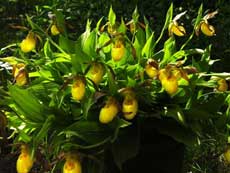 Венерин башмачёк НАСТОЯЩИЙ.
Незабудки.
василек талиева.
левкой душистый.
люцерна решетчатая.
Красота спасёт мир. Сохраним красоту природы нашего края!
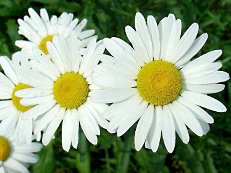